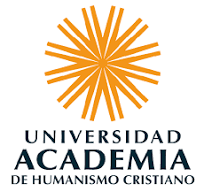 TALLER DE VcM BIDIRECCIONAL
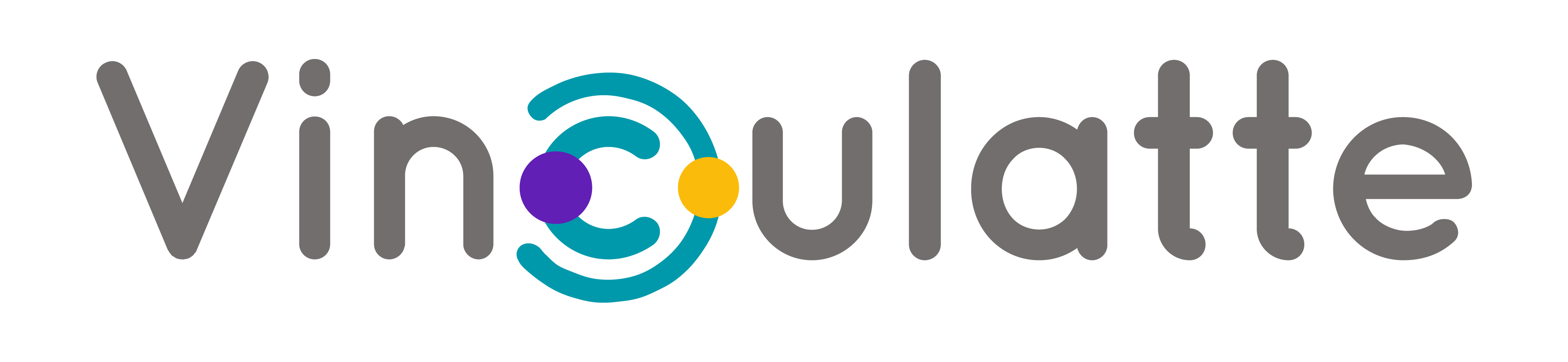 ¿Cómo entiende la UAHC la VcM?
Definición: Conjunto de nexos que se establecen con el medio disciplinario, artístico, cultural, tecnológico, productivo, político y profesional, con el fin de mejorar el desempeño de las funciones institucionales, de facilitar el desarrollo académico-profesional, su actualización o perfeccionamiento, de manera de contribuir al logro de la Misión y Visión institucional (Política de VcM).

Propósito: El propósito de la Vinculación con el Medio es vincular la formación profesional, la investigación y la creación artística con temáticas pertinentes a las necesidades del medio local, regional, nacional e internacional, a través de la promoción de acciones, proyectos y/o actividades que las diferentes unidades académicas, centros de investigación y servicios que la Universidad promuevan, con un enfoque interdisciplinario y transdisciplinario, estableciendo vínculos o relaciones con instituciones, organizaciones de la sociedad civil y la ciudadanía en general poniendo énfasis en las problemáticas sociales con una mirada inclusiva, dialógica, basada en la promoción y defensa de los derechos humanos.
Modelo de inserción territorial
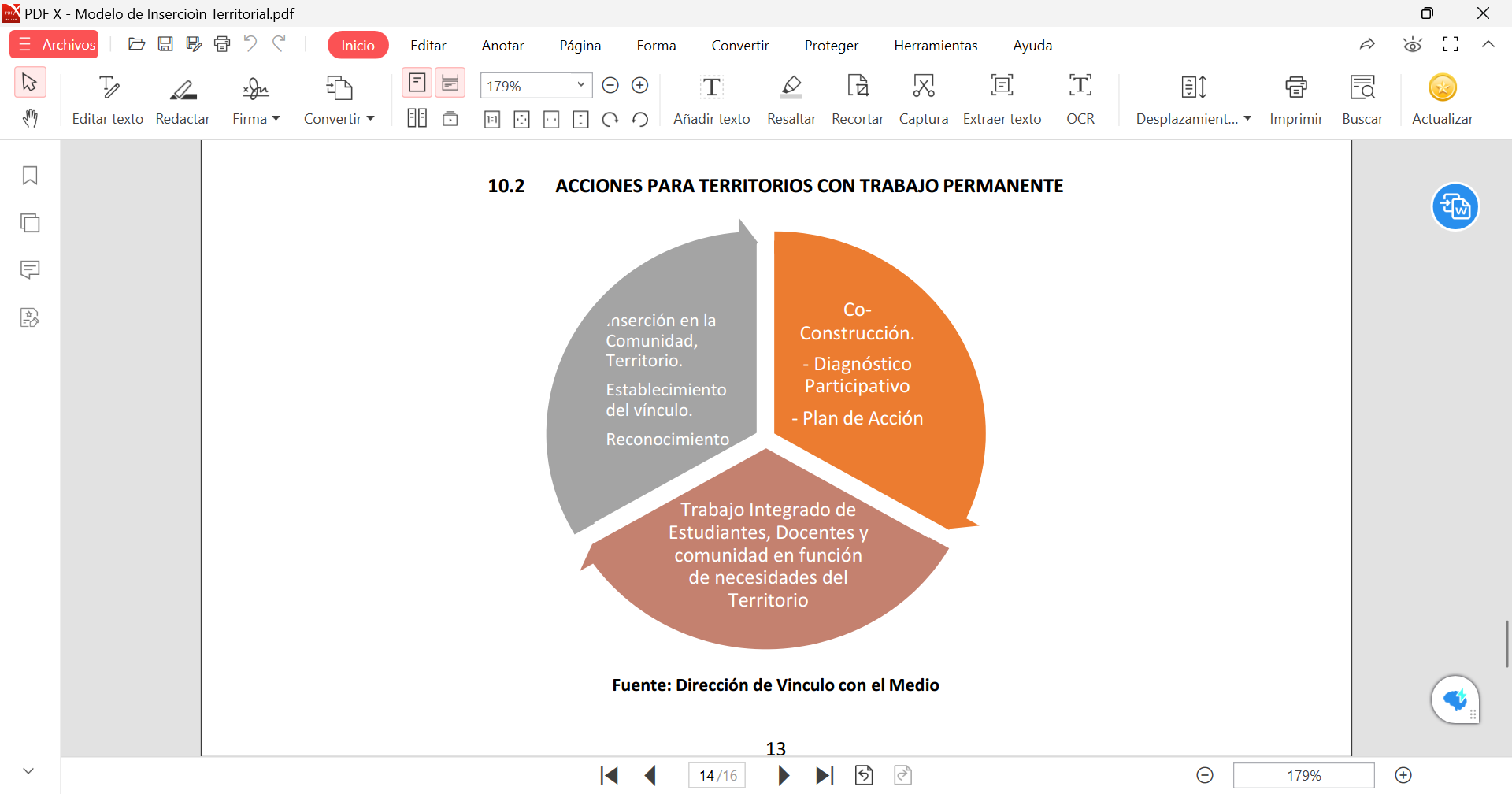 Modelo de inserción territorial
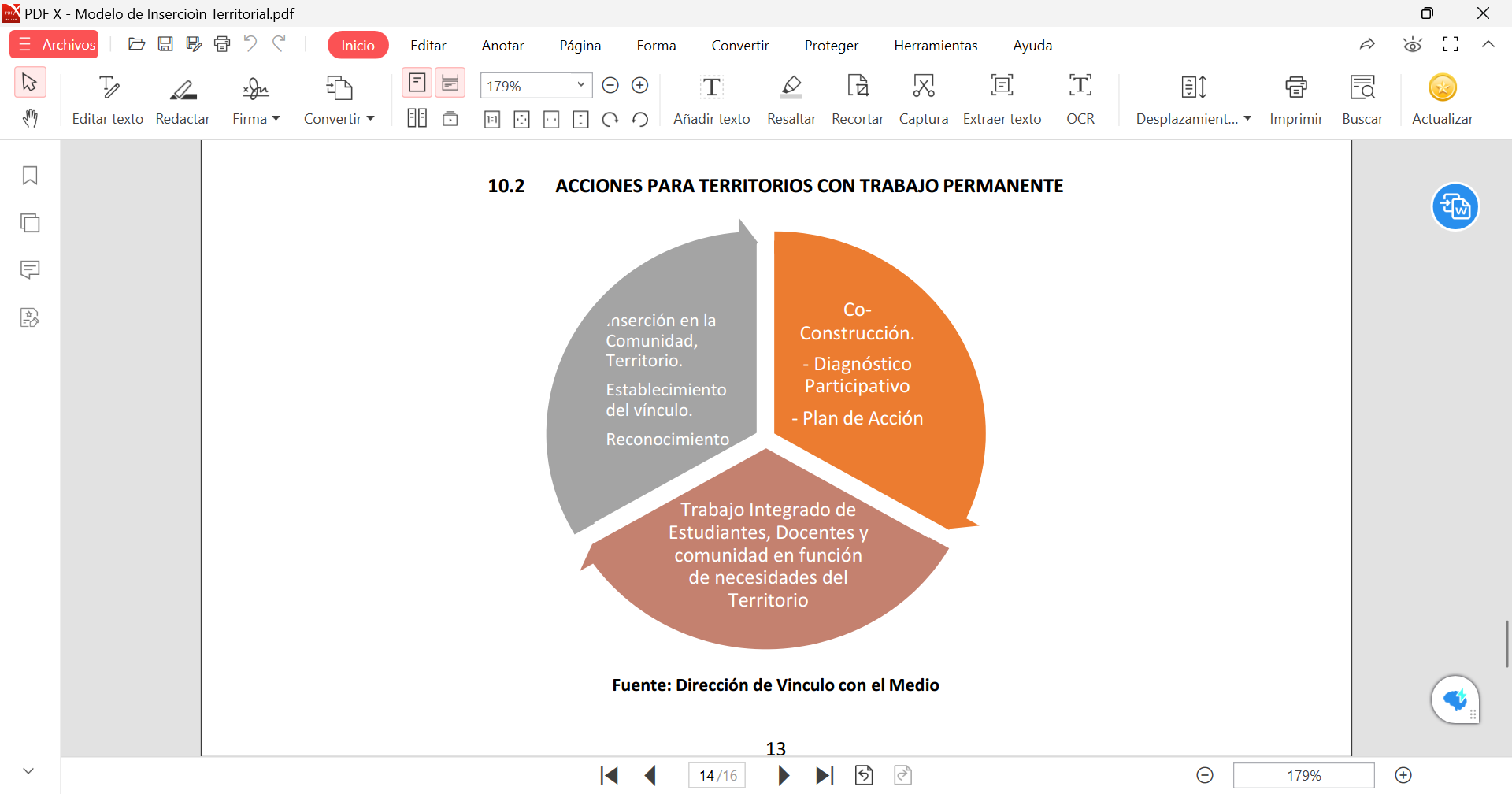 Modelo de inserción territorial
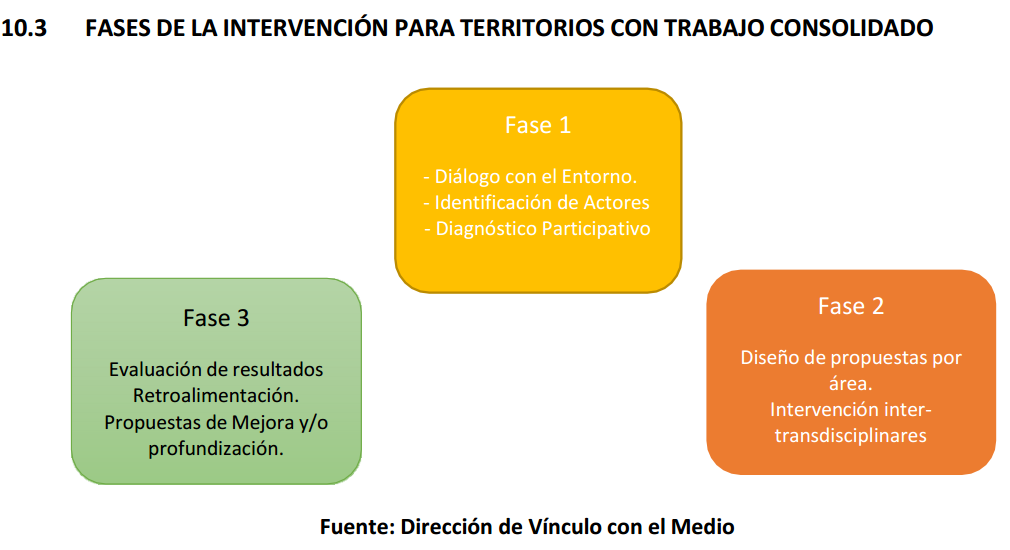 Modelo de inserción territorial
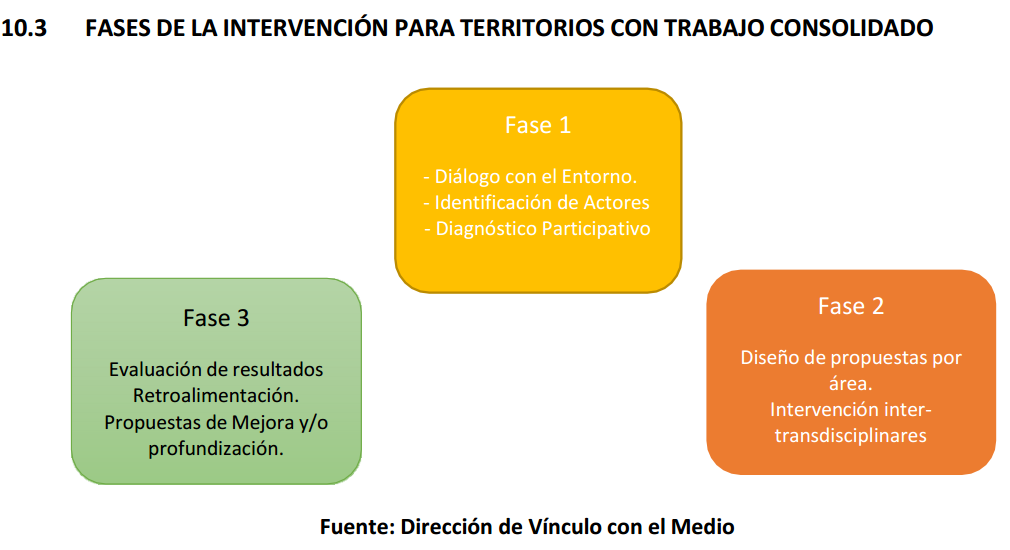 Presentación participantes
Nombre
Facultad o Unidad
Comida favorita
Acuerdos de la jornada
Comunicación.
Respeto.
Colaboración.
Compromiso con estar presentes. Celulares en silencio o modo vibración.
Piedra, papel o tijera
Vamos a formar dos filas, los que van a representar 2 equipos.
Cada equipo se reúne y va a darle un nombre ficticio a su equipo.
Cada equipo se va a coordinar y va a elegir uno de los elementos: piedra, papel o tejera.
Luego, frente a frente y a la cuenta de 3 ejecutan la figura que representa al elemento elegido.
El que gane 2 de los 3 intentos es el equipo vencedor.
¿Cómo se relaciona el papel, piedra, tijera con la VcM bidireccional, que tienen en común?
Requiere planificación, acordamos un plan de acción,

Establecemos un objetivo o meta común de manera consensuada,

La comunicación con todas y todos quienes son parte del proceso es esencial para el logro del objetivo.
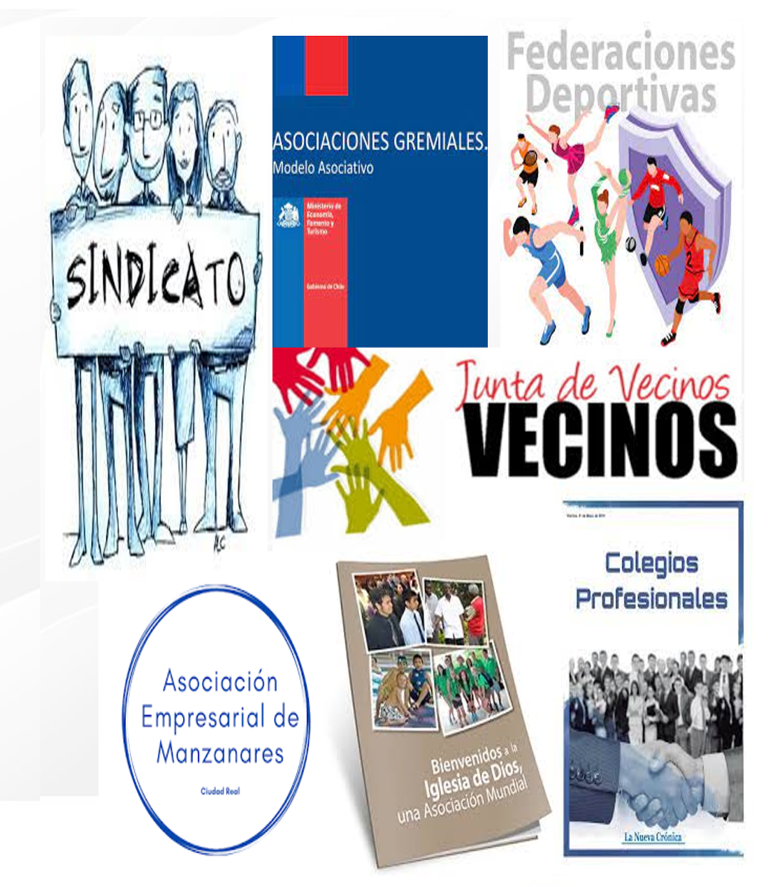 Trabajo grupal
La Universidad ha definido como un eje prioritario de acción la comuna San Bernardo, para lo cual ha decidido llevar adelante un programa de trabajo colaborativo con la comuna. Para esto, se requiere generar un proceso de vinculación bidireccional

Identificar agente territorial (5 minutos)
Junto a las/os compañeras/os de grupo acuerden con que actor relevante de la comuna va a llevar adelante el proceso. Acordado con quién, regístrenlo en el papelógrafo de la siguiente manera: Programa de trabajo colaborativo con XXXXX.
Luego acuerden desde que unidad de la UAHC van a abordar la estrategia de trabajo.
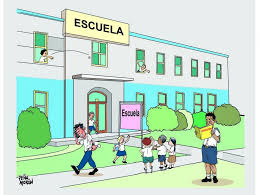 Trabajo grupal
Paso 1:  Levantamiento de necesidades (15 minutos)

Ejemplo: FASCE va a trabajar con los Liceos del sector oriente de la comuna
Trabajo grupal
Paso 2:  Co-construcción (15 minutos)

Ejemplo: FASCE va a trabajar con los Liceos del sector oriente de la comuna, determinándose como problemática la baja comprensión lectora.
Trabajo grupal
Paso 3:  Implementación colaborativa (15 minutos)

Ejemplo: FACSEA va a trabajar con los Liceos del sector oriente de la comuna, determinándose como problemática la baja comprensión lectora de los estudiantes. 
La mesa de trabajo decidió como solución que UAHC realice talleres de comprensión lectora coordinando por intermedio de las directivas de los liceos.
Trabajo grupal
Paso 4:  Contribución interna (15 minutos)

Ejemplo: FACSEA va a trabajar con los Liceos del sector oriente de la comuna, determinándose como problemática la baja comprensión lectora de los estudiantes. 
La mesa de trabajo decidió como solución que UAHC realice talleres de comprensión lectora coordinando por intermedio de las directivas de los liceos.
Terminado el proceso nos preguntamos 

¿Cómo este proceso retribuyo a mejorar la docencia/investigación de nuestra carrera/facultad? ¿Y cómo evidenciamos esa retribución?

- Dentro del proceso de renovación curricular por medio del acta XXXX
- En el consejo de facultad XXXXX
- En el syllabus de la asignatura XXXX se incorpora XXXX
Trabajo grupal
Paso 5:  Contribución externa (15 minutos)

Ejemplo: FACSEA va a trabajar con los Liceos del sector oriente de la comuna, determinándose como problemática la baja comprensión lectora de los estudiantes. 
La mesa de trabajo decidió como solución que UAHC realice talleres de comprensión lectora coordinando por intermedio de las directivas de los liceos.
Terminado el proceso nos preguntamos 

¿La comunidad se apropió de lo enseñado en los talleres? ¿cómo evidenciamos esa apropiación?

Acta de reunión XXXX
Se realizó una evaluación de entrada y de salida
Encuesta de satisfacción aplicada a las y los vecinos con 80% de satisfacción.
Luego de 1 mes de terminado el proceso nos reunimos con los quienes participaron de los talleres para ver si han aplicado lo aprendido, lo que queda reflejado en acta de reunión.
World café
1 representante de cada grupo va a quedar en la mesa de trabajo y le explicará a las/os visitantes un resumen del trabajo realizado.
El resto de las personas del grupo pasan por las mesas conociendo el trabajo realizado. 

TIEMPO: 30 MINUTOS.
REFLEXIÓN GRUPAL
¿Sensación que queda luego del taller?

¿Qué reflexiones les surgen en torno a la vinculación bidireccional?